Inteligencia Artificial II
TP 1 - Guía de resoluciónOptimización con A*
Martin Marchettamartin.marchetta@ingenieria.uncuyo.edu.ar
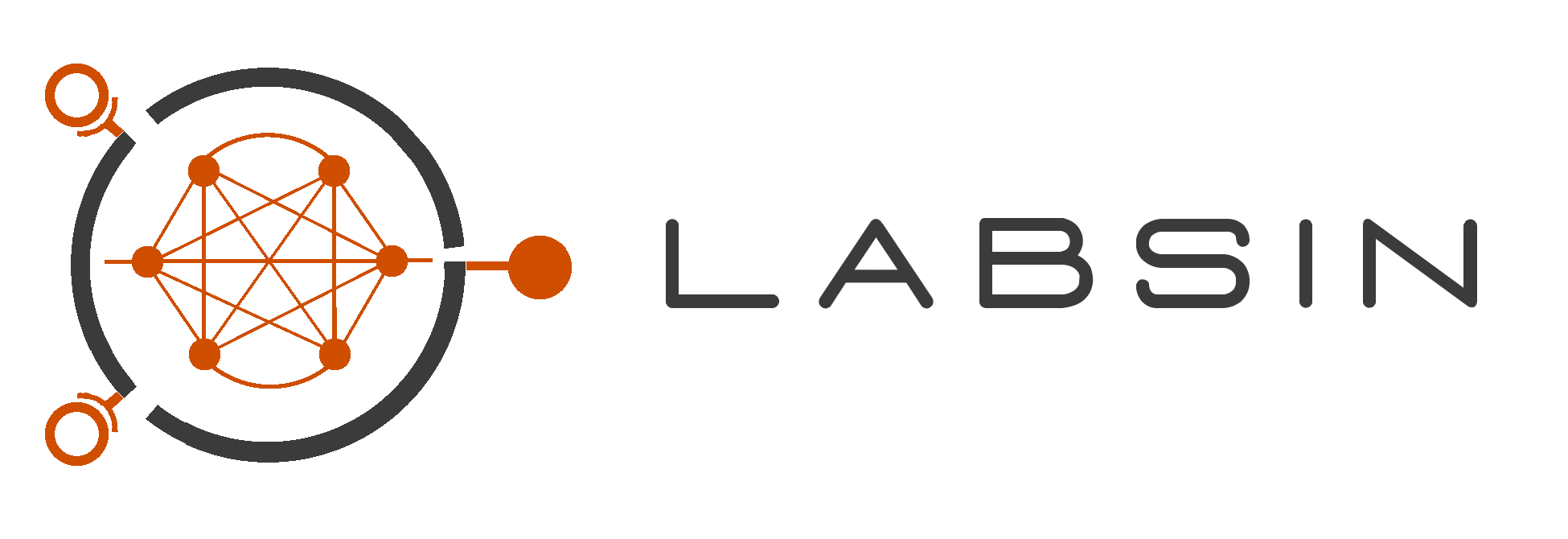 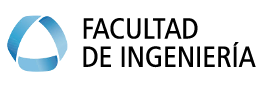 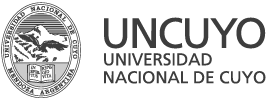 Caminos con A*
5
1
2
3
1
2
3
4
6
7
8
9
4
5
6
7
8
9
Caminos con A*
5
15
16
17
18
10
11
12
19
13
1
2
3
1
2
3
4
6
7
8
9
14
4
5
6
7
8
9
10
11
12
13
2
14
4
5
g(n): costo desde la metah(n): costo estimado a la meta
f(n): h(n) + g(n)
. . .
15
19
En cada iteración se expande el nodo pendiente con menor valor de f(n)
Caminos con A*
ALMACÉNCamino más corto
Estado inicial
Producto
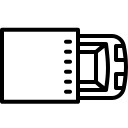 Estanterias
Caminos con A*
CONSIGNA
Cadena cinemática
Movimiento del extremo de la cadena
Configuración inicial (espacio cartesiano)
Configuración final(espacio cartesiano)
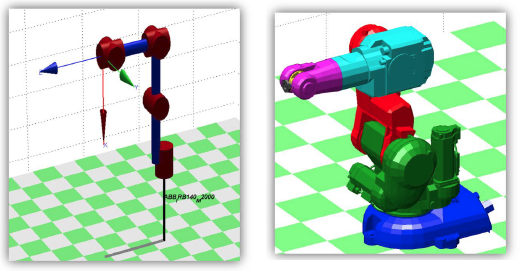 Cinemática inversa
Búsqueda
Configuración inicial (espacio articular)
Configuración final(espacio articular)
CONTROL
Caminos con A*
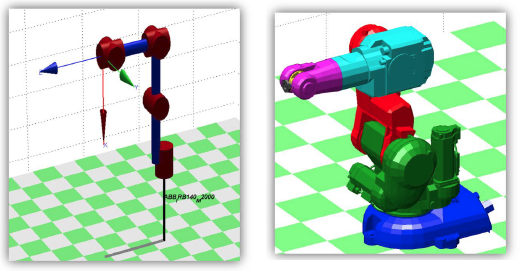 Búsqueda (espacio articular)
Configuración inicial (espacio articular)
Configuración final(espacio articular)
Ejemplo con 3 articulaciones → Búsqueda 3D en el espacio articular
20
19
21
14
22
23
24
11
10
12
25
26
27
...
...
13
14
15
1
2
26
27
2
1
3
16
17
18
4
5
6
Con N articulaciones → Búsqueda N-Dimensional
7
8
9
Caminos con A*
Consejos de implementación
Utilizar bucles para generar todos los estados sucesores de un nodo
Generalmente un bucle por cada dimensión 
Ej: para optimizar un camino en el plano, se utilizarían 2 bucles: i y j, para 3 articulaciones se utilizarían 3 bucles, etc)
Para el plano el primer bucle va de i-1 a i+1, y el segundo de j-1 a j+1, donde el nodo actual es (i, j)
Tratar de evitar repetir el código por cada dimensión a explorar
Caminos con A*
Consejos de implementación
Puede usarse una sola lista a modo de pila de exploración
Los nodos que se incluyan deben tener una estructura de objetos que guarden en sí mismos el camino del que provienen además del resto de información relevante.
O bien usar dos listas: una lista abierta y una lista cerrada
Lista abierta: nodos que aún están “en la frontera” para ser explorados. Recordemos el concepto de la pila de exploración. No se añaden nodos a ella, sino que se actualiza en cada iteración
Lista cerrada: nodos que ya fueron explorados y que no deben incluirse al espacio de exploración. Mucho cuidado al realizar backtracking, ya que muchos de los nodos explorados desaparecerán
Caminos con A*
Consejos de implementación
Puede usarse una sola lista a modo de pila de exploración
La idea de usar un algoritmo recursivo para resolver el algoritmo puede resultar atractiva. En caso de utilizarlo, tener mucho cuidado con los puntos de salida del bucle
Programar siempre teniendo en cuenta la estructura del algoritmo A*
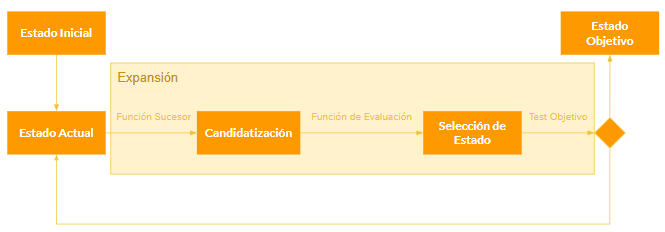 Inteligencia Artificial II
TP 1 - Guía de resoluciónOptimización híbrida con Temple Simulado y A*
Martin Marchettamartin.marchetta@ingenieria.uncuyo.edu.ar
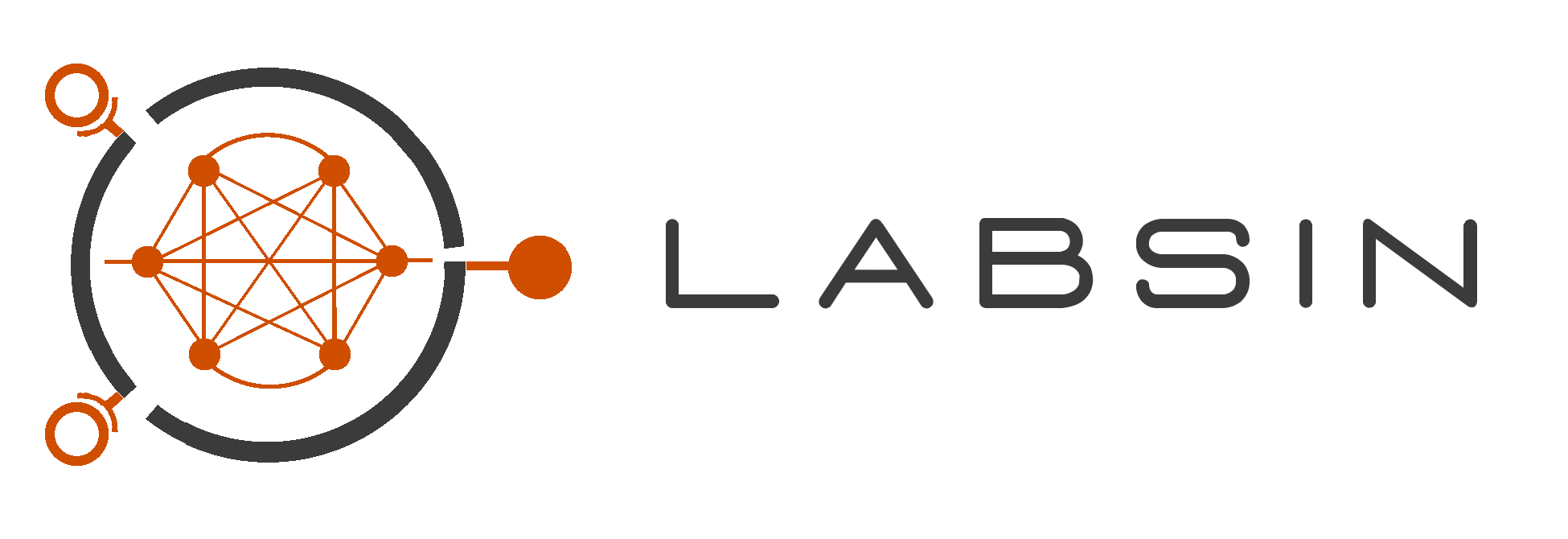 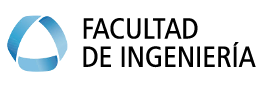 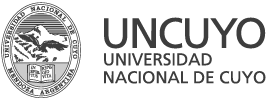 Optimización híbrida: Temple Simulado + A*
ALMACÉNOrden de pedido: camino más corto multi-producto
ORDEN
P1P2P3
3
2
3
2
3
2
1
1
1
Ubicación de los productos
(a) Picking [P1, P2, P3]Costo: 20
(b) Picking [P3, P1, P2]Costo: 14
Optimización híbrida: Temple Simulado + A*
ALMACÉNOrden de pedido: camino más corto multi-producto
ORDEN
P1P2P3
[P1, P2, P3][P2, P1, P3][P2, P3, P1].
.
.
P1
3
2
1
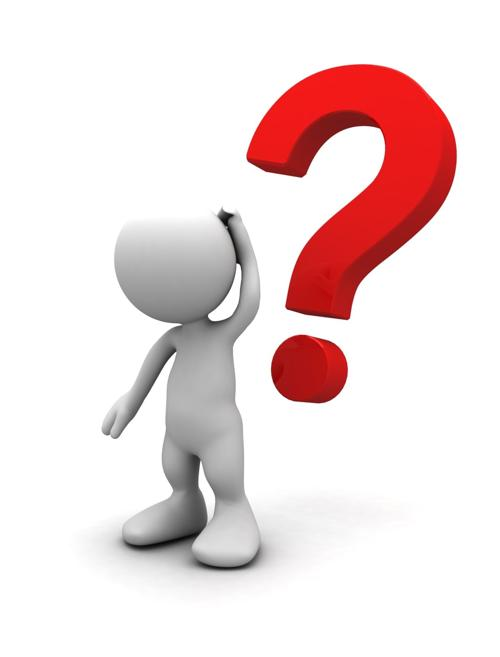 P2
P3
Optimización en 2 niveles: (a) orden de productos; (b) camino entre productos
Optimización híbrida: Temple Simulado + A*
ALMACÉNOrden de pedido: camino más corto multi-producto
ORDEN
P1P2P3
Temple simulado con permutaciones         +       A* (cálculo de E)
(orden de picking de productos)
(camino entre productos)
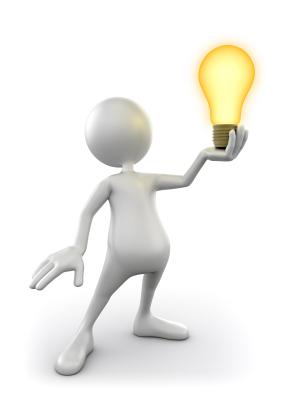 3
2
1
P1
P2
P3
Optimización híbrida: Temple Simulado + A*
Modelo de estado Temple Simulado vs. A*
Estados vecinos(1 sola permutación)
ORDEN
P1P2P3
P4
0
P1
P1
P1
P2
P1
P2
P3
P4
P1
P2
P3
P2
P3
P3
P4
P4
P4
P2
P4
P3
2
3
4
5
6
7
8
11
12
13
1
17
1
P3
9
P2
14
Estado actual
0
P1
10
15
2
0
17
P4
16
3
1
. . .
TEMPLE SIMULADO: Cada estado es una ruta completa
A*: Cada estado es un paso en una ruta (construye rutas)
Optimización híbrida: Temple Simulado + A*
Afinamiento del Temple Simulado
Función de enfriamiento
Valor inicial de t
Dada una configuración (un valor de t y una función de enfriamiento)
Correr varias veces el algoritmo con órdenes del mismo tamaño y promediar resultados
Repetir el experimento varias veces, utilizando cada vez órdenes de distinto tamaño
Se busca eliminar el factor “suerte” dada la aleatoriedad del algoritmo
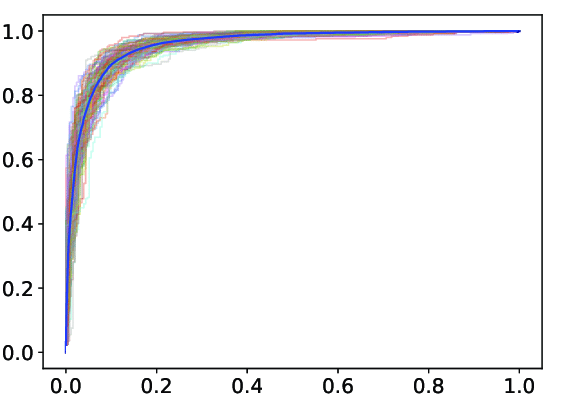 ORDEN 1
P1...Pn
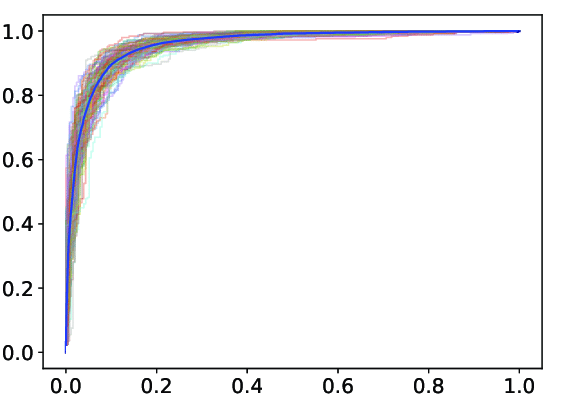 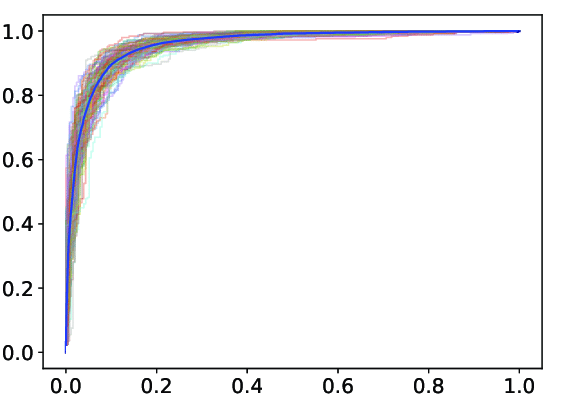 m ordenes de tamaño n
ORDEN 2
P1...Pn
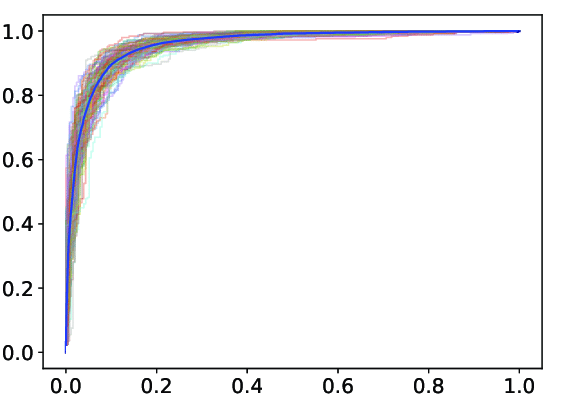 Se repite el experimento varias veces con órdenes de distintos tamaños
...
ORDEN m
P1...Pn
Promedio de m curvas
Inteligencia Artificial II
TP 1 - Guía de resoluciónOptimización híbrida: Algoritmos Genéticos, Temple Simulado y A*
Martin Marchettamartin.marchetta@ingenieria.uncuyo.edu.ar
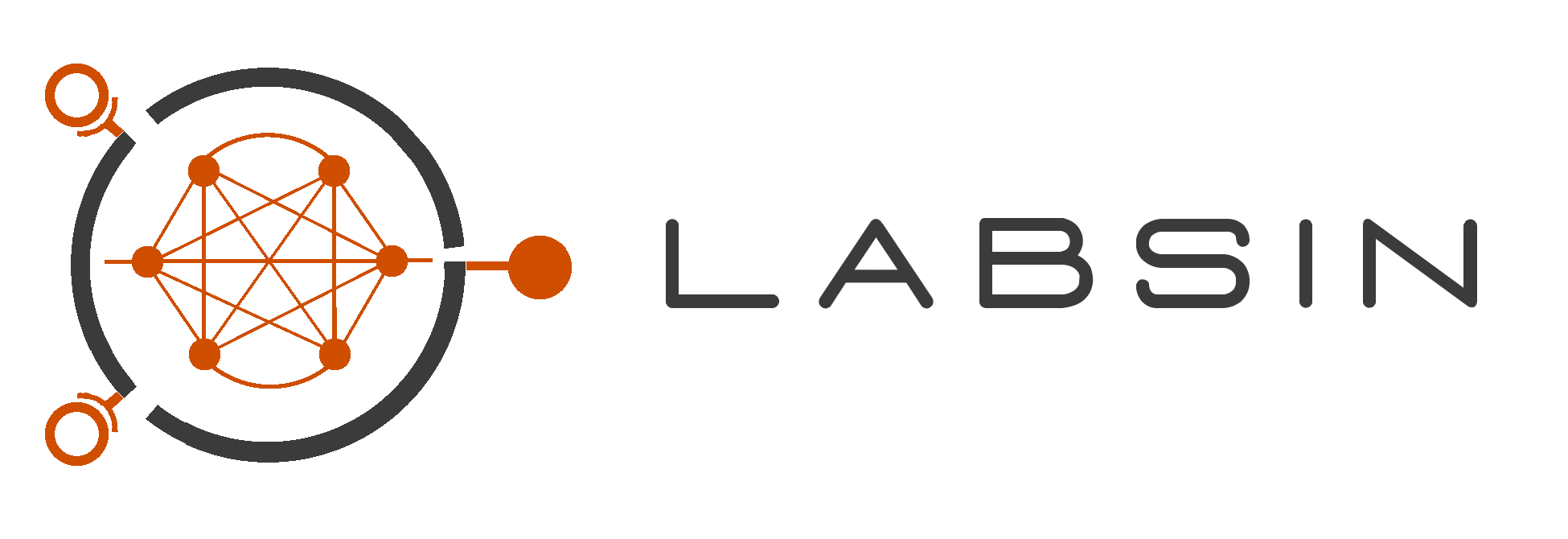 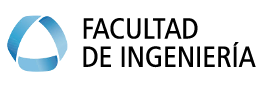 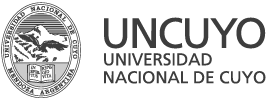 Optimización del almacén: Algoritmos Genéticos
ORDEN 1
P1...Pn
m ordenes históricas
ORDEN 2
P1...Pn
19
23
4
20
30
2
16
8
26
11
36
34
...
5
21
22
29
31
3
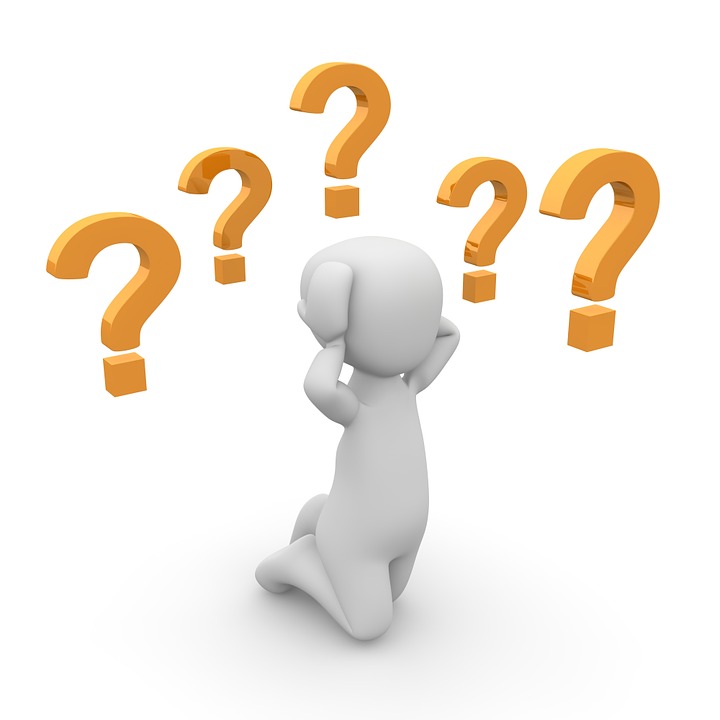 ORDEN m
P1...Pn
1
15
10
25
32
18
12
14
6
17
35
9
13
7
28
24
27
33
9
3
14
20
30
2
Donde pongo los productos?
6
8
26
1
36
34
15
21
22
29
31
23
32
18
14
20
30
2
11
5
10
25
32
18
35
19
26
11
36
34
12
4
16
17
35
19
27
33
22
29
31
23
13
7
28
24
27
33
11
25
10
5
3
9
16
4
12
17
35
19
13
7
28
24
27
33
Optimización híbrida: Temple Simulado + A*
ALMACÉNOptimización de ubicación de productos
Algoritmo Genético      +    Temple simulado (permutaciones)         +       A* (cálculo de E)
(ubicación de productos)
(orden de picking de productos)
(camino entre productos)
ORDEN 1
P1...Pn
m ordenes históricas
P1
P1
P1
ORDEN 2
P1...Pn
ORDEN 1
P2
P2
P2
...
9
3
14
20
30
2
ORDEN 2
P3
P3
P3
ORDEN m
P1...Pn
6
8
26
1
36
34
15
21
22
29
31
23
...
11
5
10
25
32
18
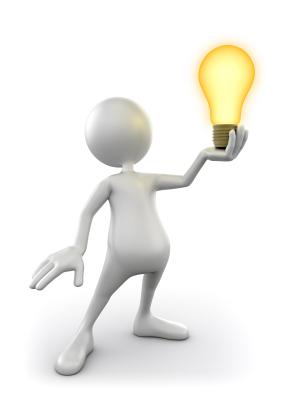 ORDEN m
12
4
16
17
35
19
13
7
28
24
27
33
Algoritmo Genético
Temple simulado
A*
Optimización híbrida: Temple Simulado + A*
Diseño del Algoritmo Genético
Optimización del picking de una orden(Temple Simulado + A*)
...
9
3
14
20
30
2
5
33
9
3
14
20
30
2
O 1
--...
Modelo deindividuo
6
8
26
1
36
34
Fitness
15
21
22
29
31
23
. . .
...
...
...
11
5
10
25
32
18
O m
--...
12
4
16
17
35
19
...
13
7
28
24
27
33
10
13
4
12
15
2
8
22
Población
Mecanismos evolutivos con permutaciones